Ekotým gymnázia – 1. schůzka 21.9.
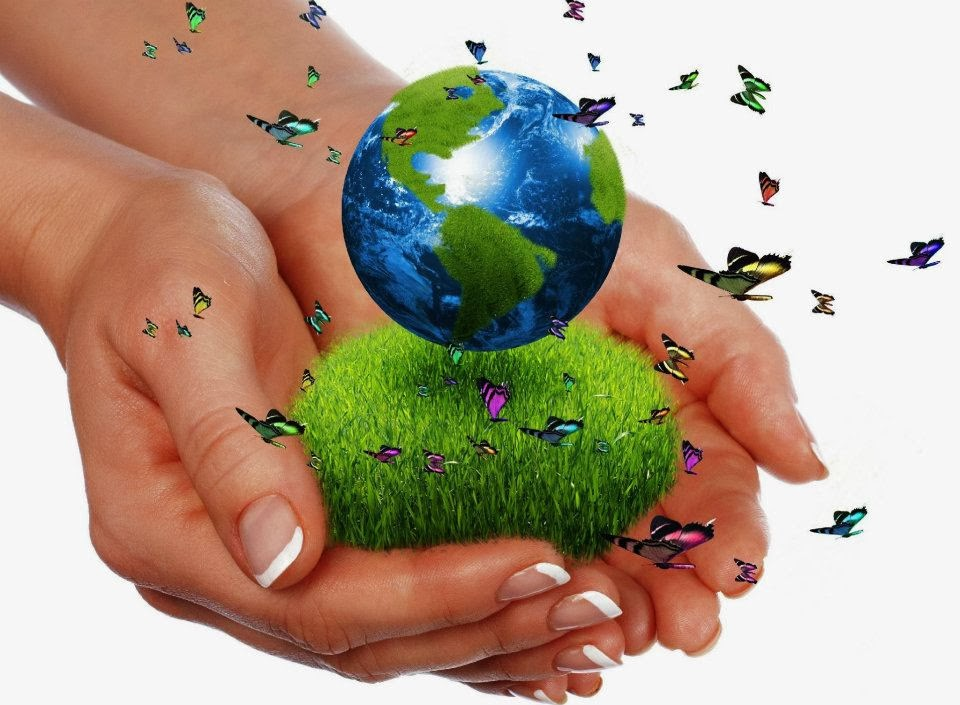 Program
Seznámení s novými členy
Plán Ekotýmu pro školní rok 2022/2023
Schůzky  
Zprávička
Soutěže 
Projekty
Návrhy
Focení
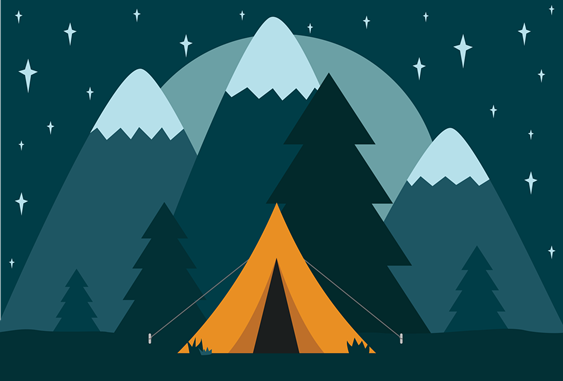 Členové Ekotýmu
Schůzky
20. 10., 24. 11., 22. 12., 26. 1., 23. 2., 22. 3., 26. 4., 31. 5., 21. 6.) v 7:20 v učebně biologie (4. G) a dále dle potřeby
Web ekotýmu
Email 
1 zástupce
Dlouhodobý úkol/projekt
Celoškolní projekt 
Zapálení pro vědu zachráníme přírodu
Propagační plakáty
Naše možnosti
Prezentace pro veřejnost 
Statistika
Přednášky pro spolužáky
Návrhy
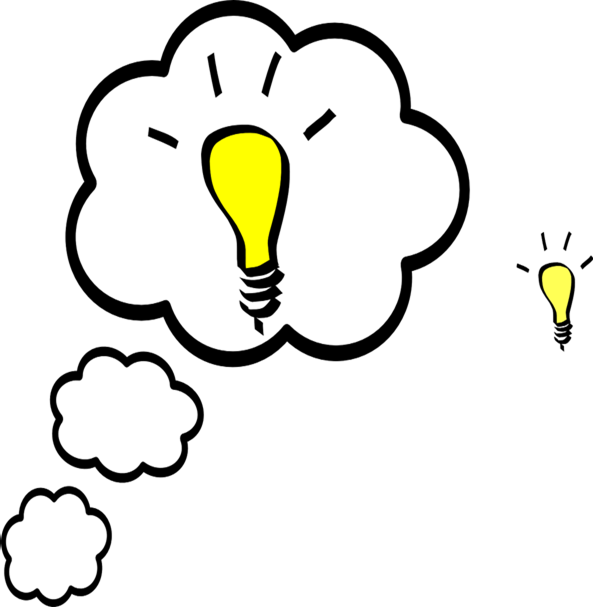 Menu pro změnu z loňska
Komunikace se školní jídelnou
V – čistě vegetariánské jídlo
Více čerstvé zeleniny
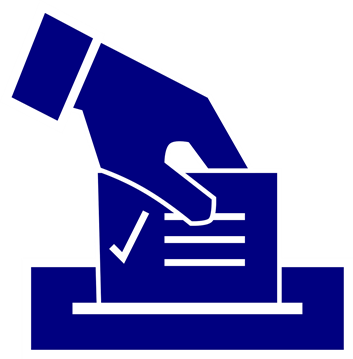 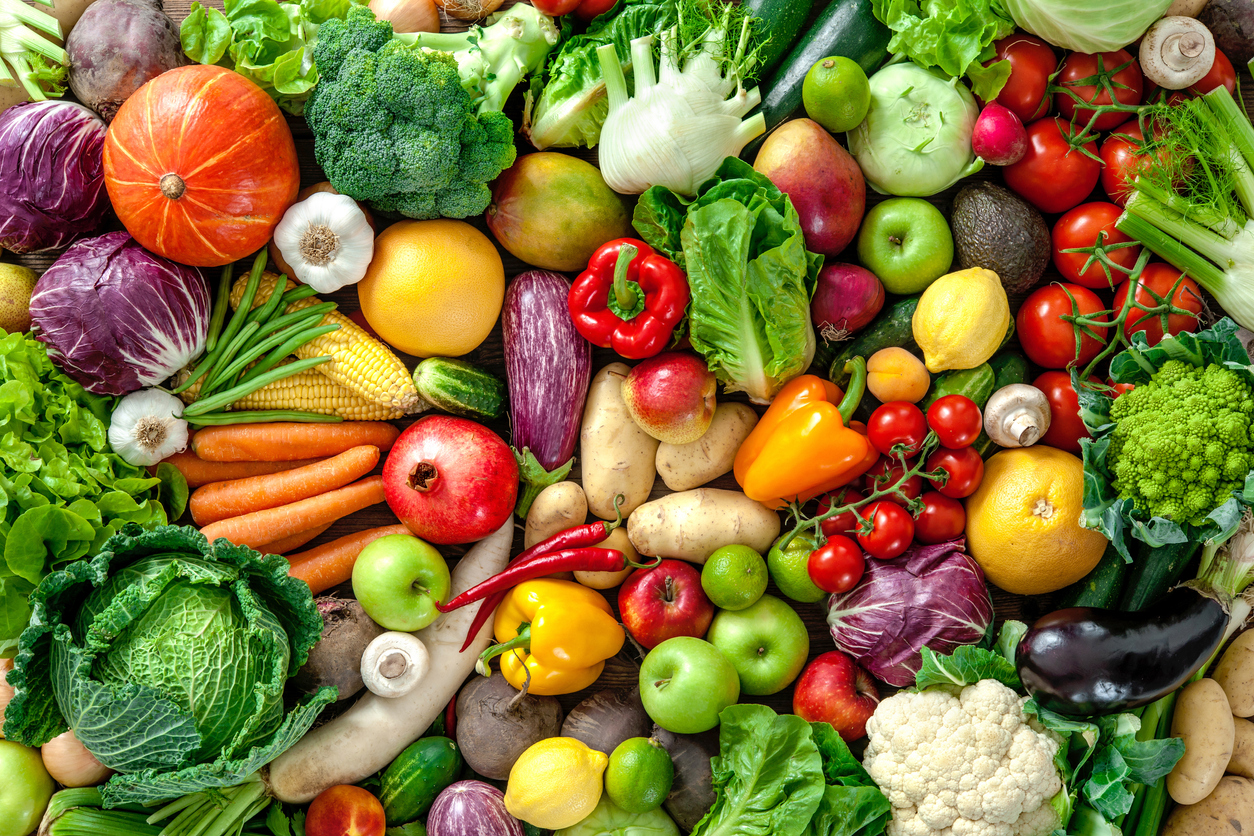 Soutěže
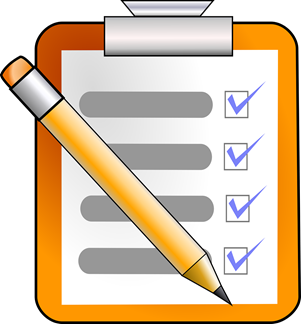 Envofilm
Ekologická konference
Velká cena ZOO
Ekologická olympiáda
Fotografické soutěže
Energetická olympiáda